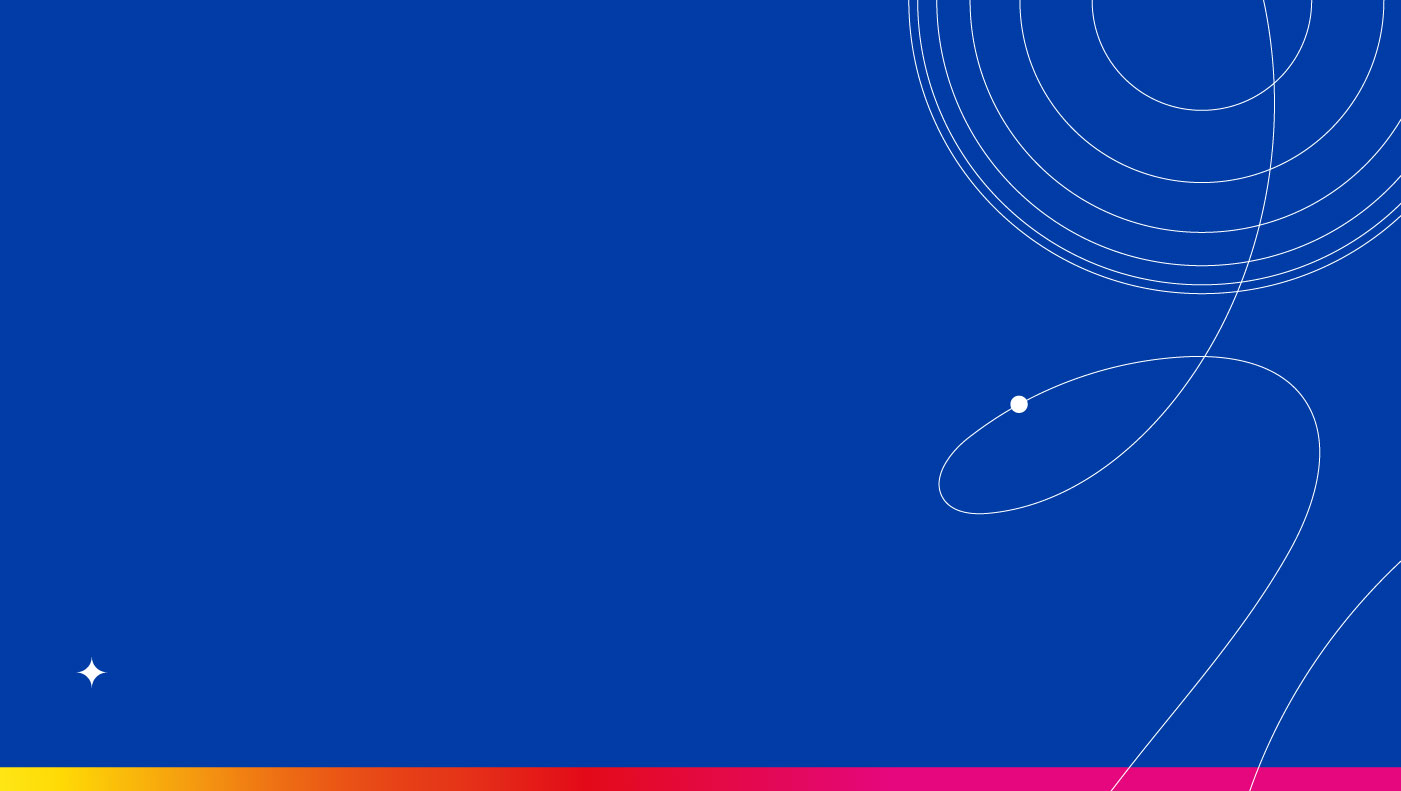 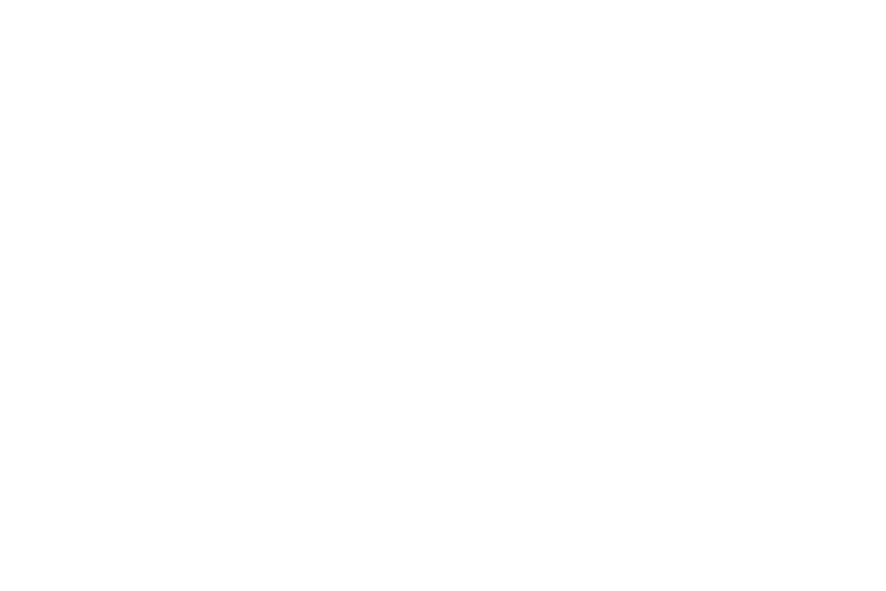 Организация целевого обучения в 2022 г.
Задачи, проблемы пути решения
ОРГАНИЗАЦИЯ ПРИЕМА 

НА ЦЕЛЕВОЕ ОБУЧЕНИЕ В УрФУ В 2025 Г.
Докладчик
Пильникова Ирина Александровна
Директор Центра взаимодействия с работодателями
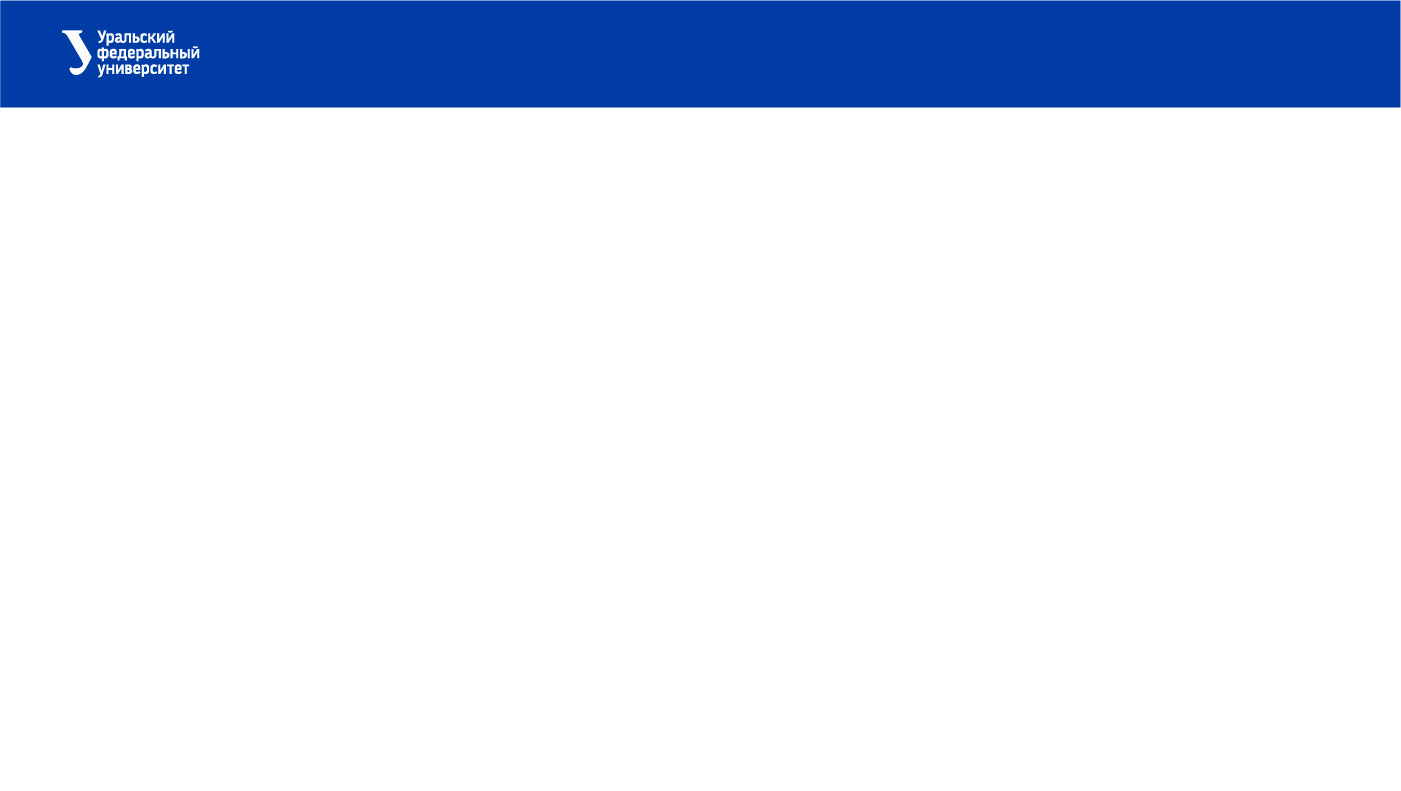 Целевое обучение
4
Организация приема на целевое обучение в 2025 г.
Целевое обучение
УСЛОВИЯ:

После завершения обучения необходимо трудоустроиться в организацию в установленный договором срок  и отработать от 3 до 5 лет
ПРЕИМУЩЕСТВА

для поступающих:


отдельный конкурс при поступлении


гарантированное трудоустройство


меры поддержки во время обучения
 (материальное стимулирование, социальные гарантии и выплаты)
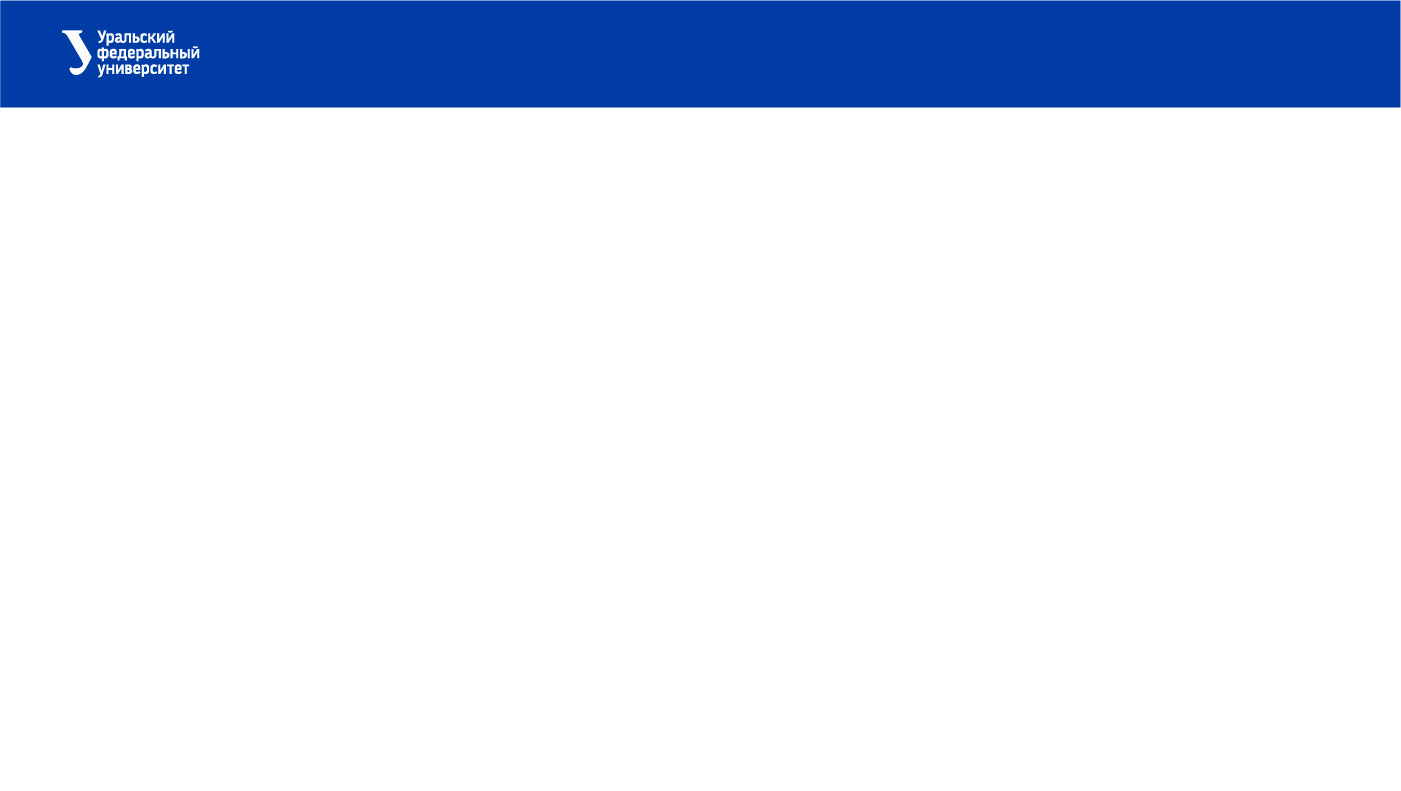 Целевое обучение
33
Организация приема на целевое обучение в 2025 г.
Как поступить на целевое обучение в УрФУ?
ШАГ 1. Направить заявку на целевое обучение 
на портале «Госуслуги» до 25 июля 2025 г.
ШАГ 2. Принять участие в конкурсе
Проверить свое место в конкурсном списке на портале «Госуслуги» (в личном кабинете) или на официальном сайте УрФУ 

В случае прохождения конкурсного отбора направить согласие на зачисление посредством электронной отметки на портале «Госуслуги»

Проверить результат поступления в личном кабинете на портале «Госуслуги» или на сайте УрФУ
С 27 июля 2025 г.
до 01 августа 2025 г.
(12:00 мск)
02 августа 2025 г.
ШАГ 3. Подписать договор о целевом обучении 
до 01 сентября 2025 г.
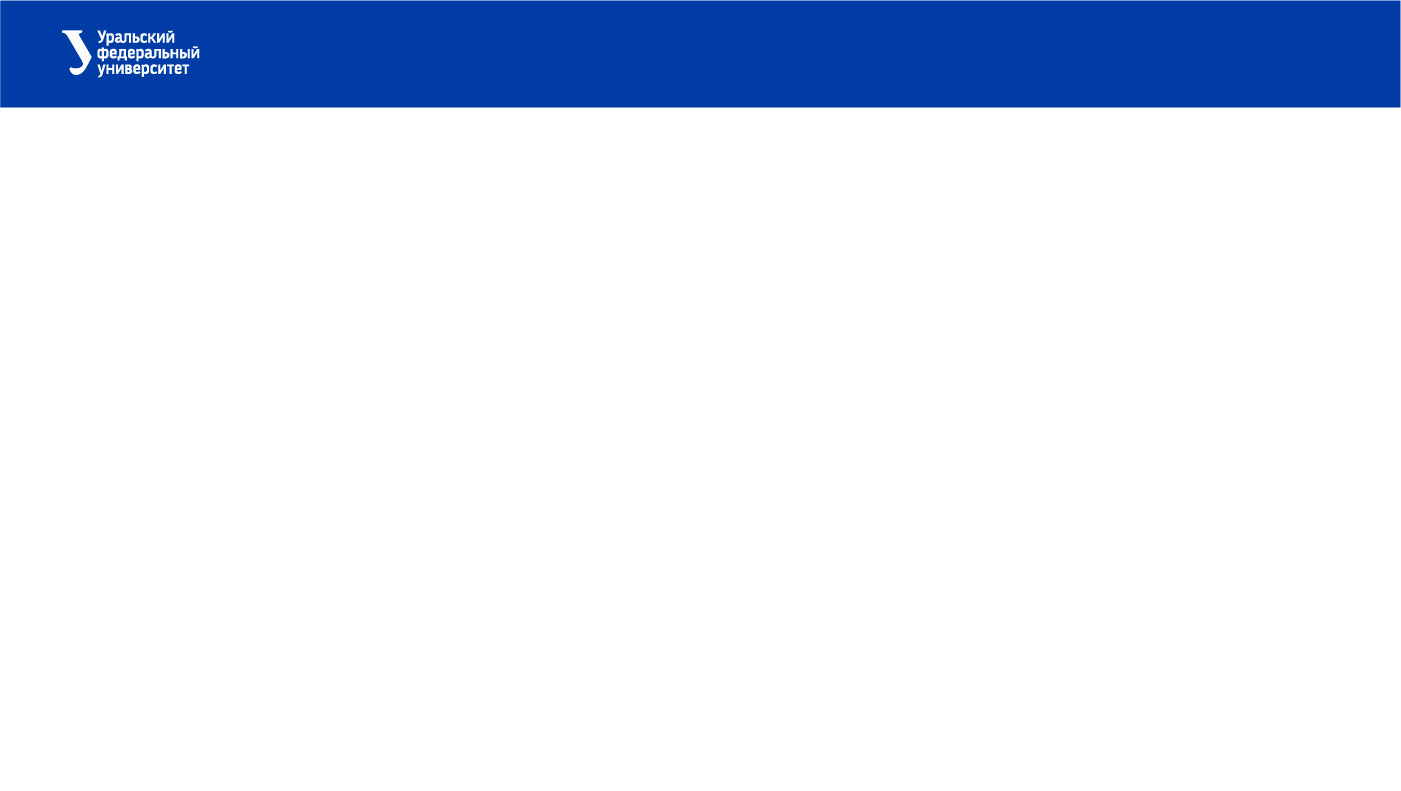 Организация приема на целевое обучение в 2025 г.
Календарь приема на целевое обучение по программам бакалавриата и специалитета в УрФУ в 2025 г.
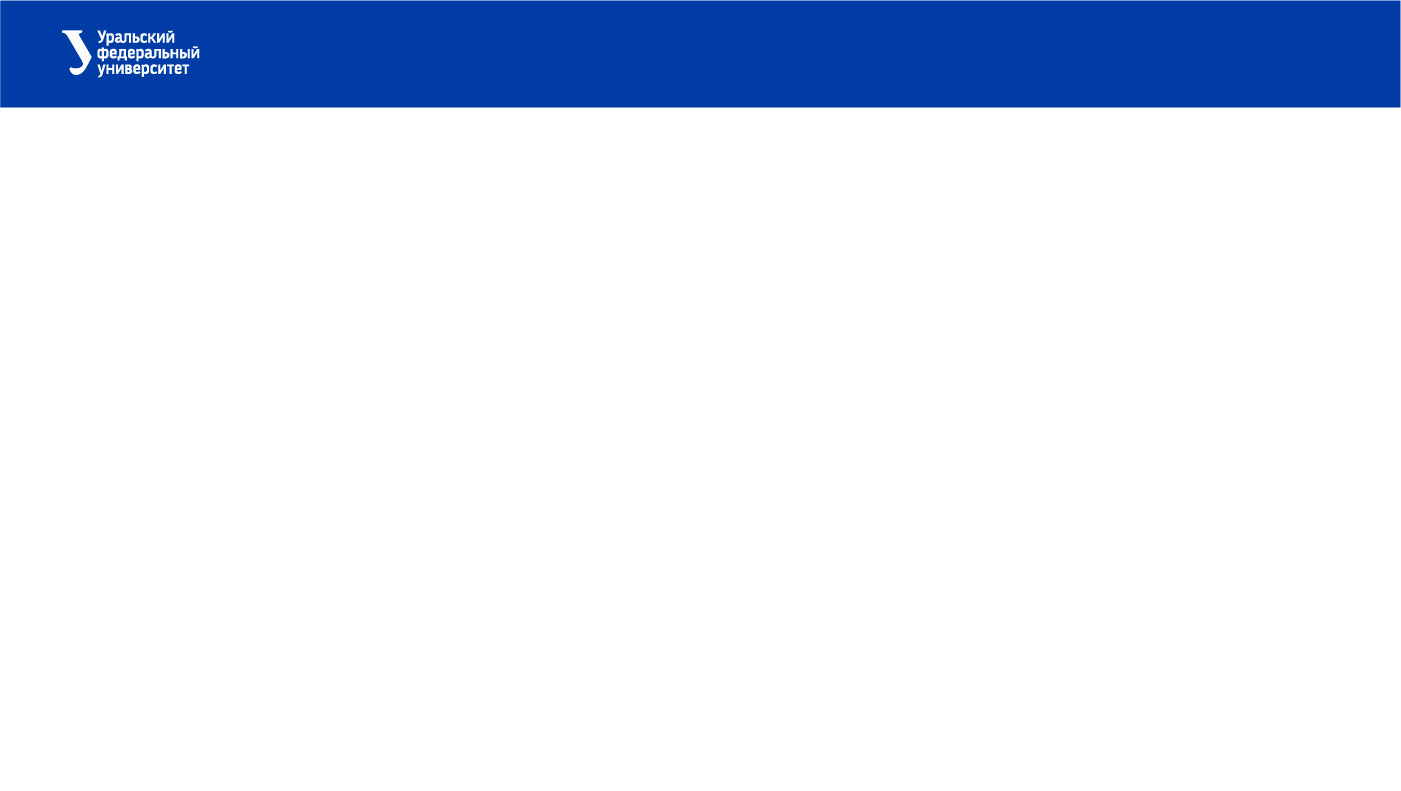 Организация приема на целевое обучение в 2025 г.
Квота приема на целевое обучение по программам 
бакалавриата и специалитета  в УрФУ в 2025 г.
Всего установлено 1164 целевых места
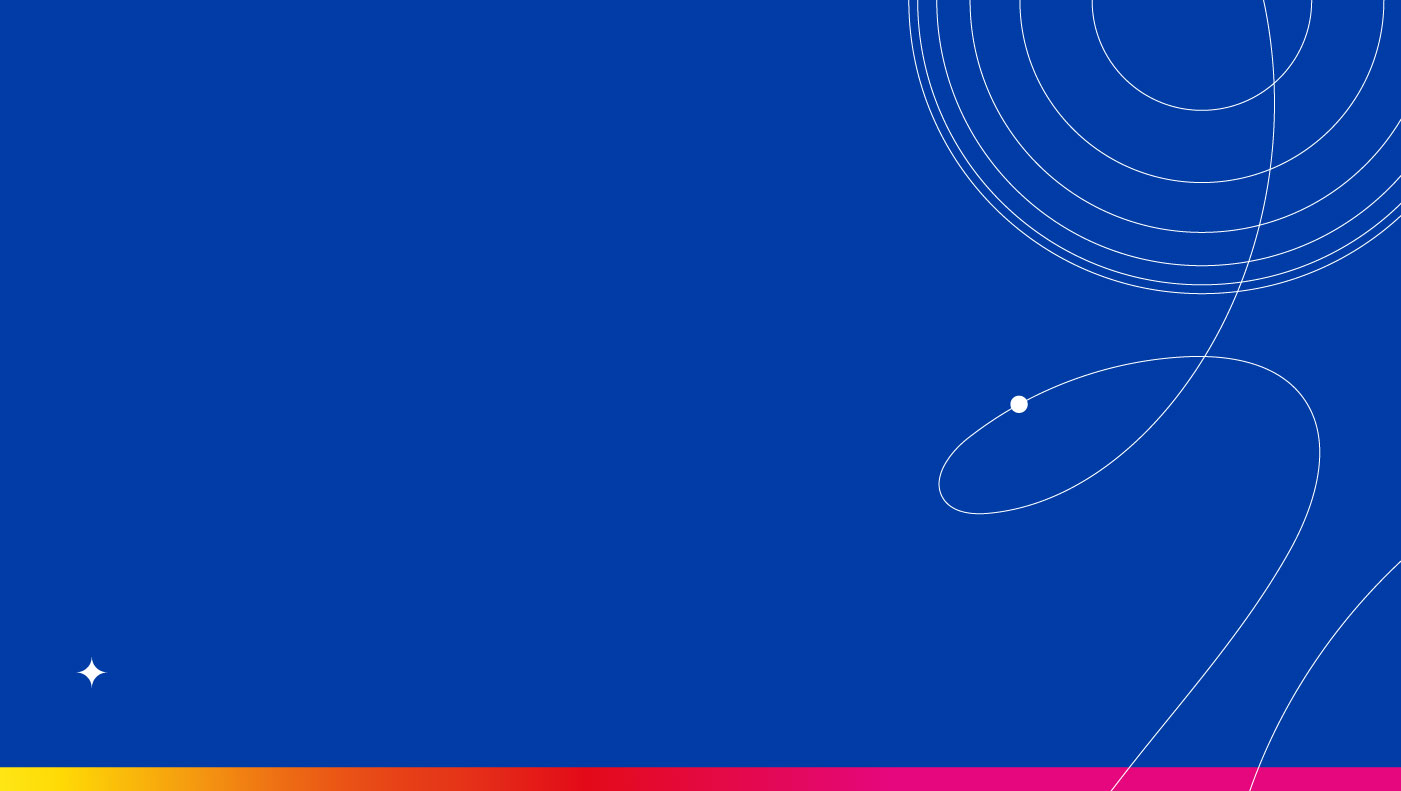 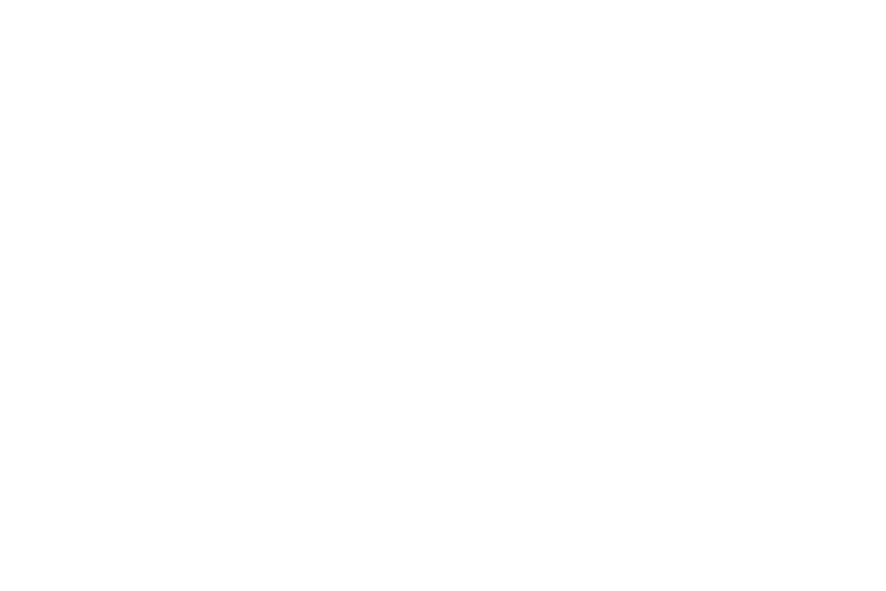 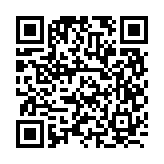 ВОПРОСЫ И КОНСУЛЬТАЦИИ 
ПО ПРИЕМУ НА ЦЕЛЕВОЕ ОБУЧЕНИЕ:

Центр взаимодействия с работодателями УрФУ

620002, г. Екатеринбург, ул. Мира, 19, к. ГУК-102; 
тел.: +7 (343) 375-45-82;
e-mail: y.e.kazakova@urfu.ru; i.a.pilnikova@urfu.ru
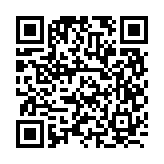 ВОПРОСЫ И КОНСУЛЬТАЦИИ 
ПО ПРИЕМУ НА ЦЕЛЕВОЕ ОБУЧЕНИЕ:

Центр взаимодействия с работодателями УрФУ

620002, г. Екатеринбург, ул. Мира, 19, к. ГУК-102; 
тел.: +7 (343) 375-45-82;
e-mail: y.e.kazakova@urfu.ru; i.a.pilnikova@urfu.ru